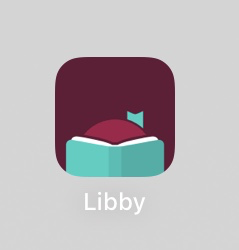 How to Install Libby
Chester County Library System’s ebook platform
Library sciences – Mrs. Golden – Oxford Area School District
You can locate the Libby App from Self Service:
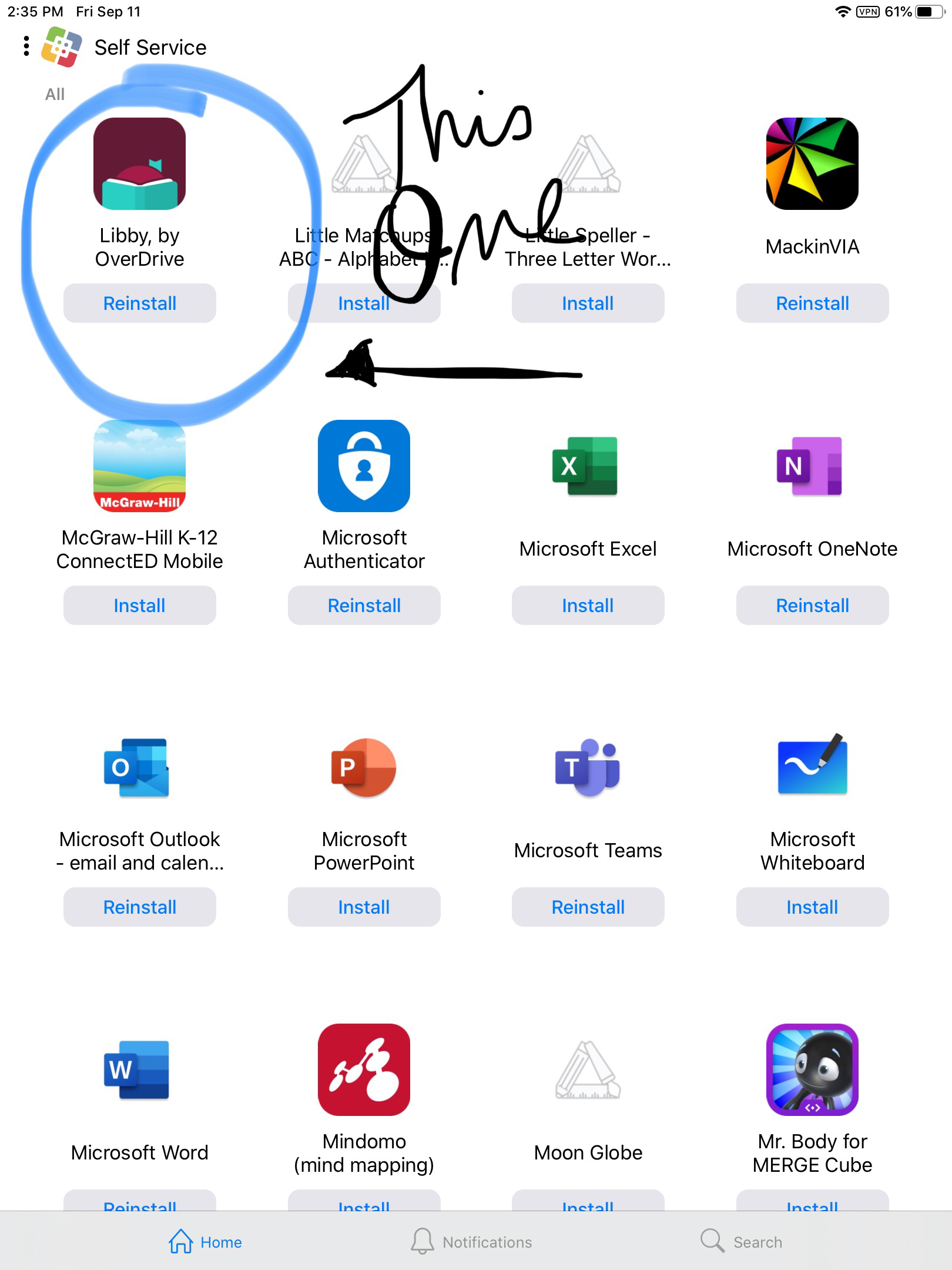 Once you launch the app, you will see this screen:
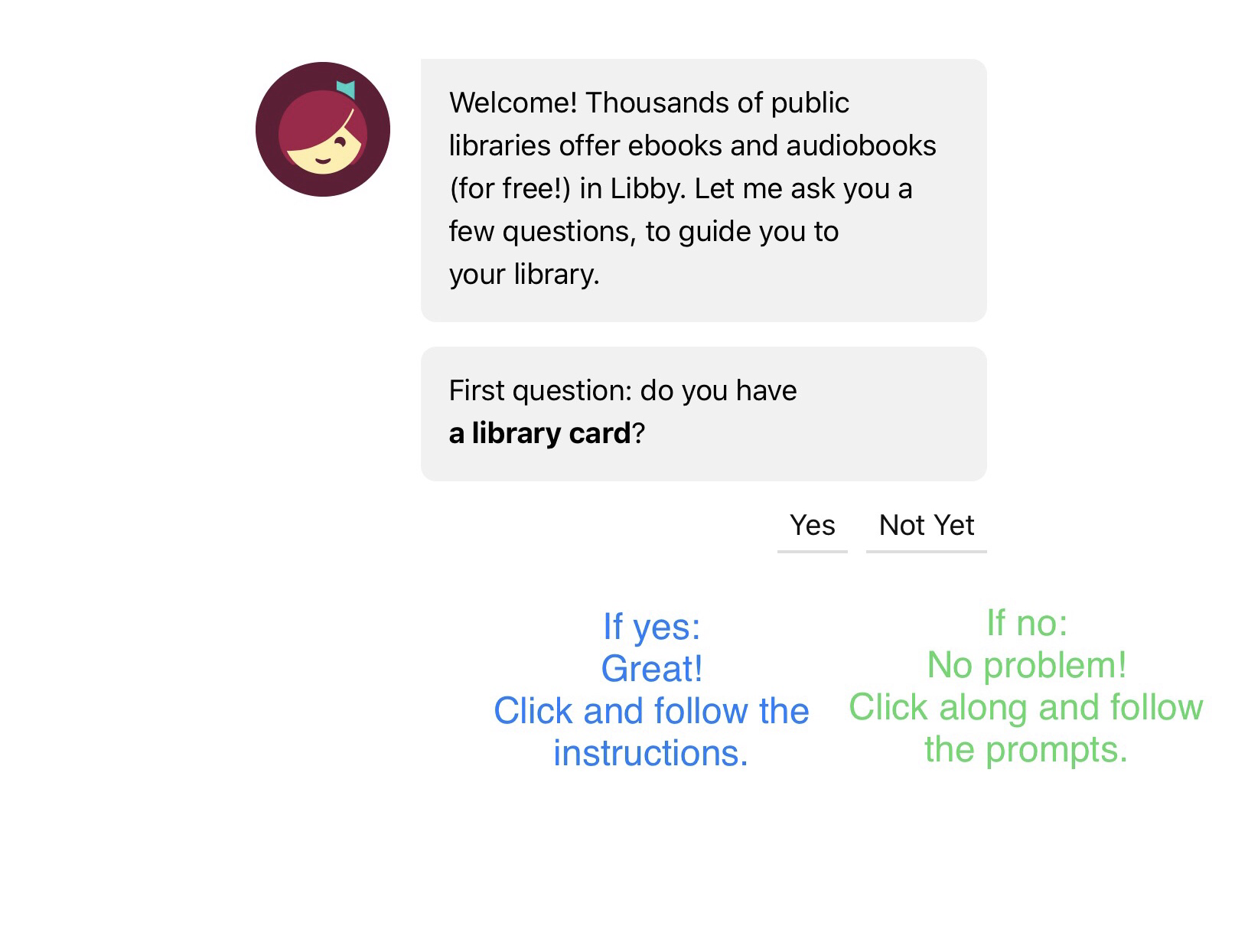 The next few slides will guide you if you have answered “Not yet.”
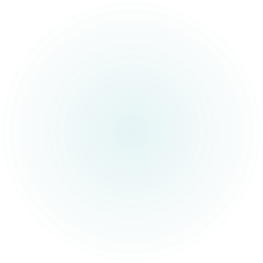 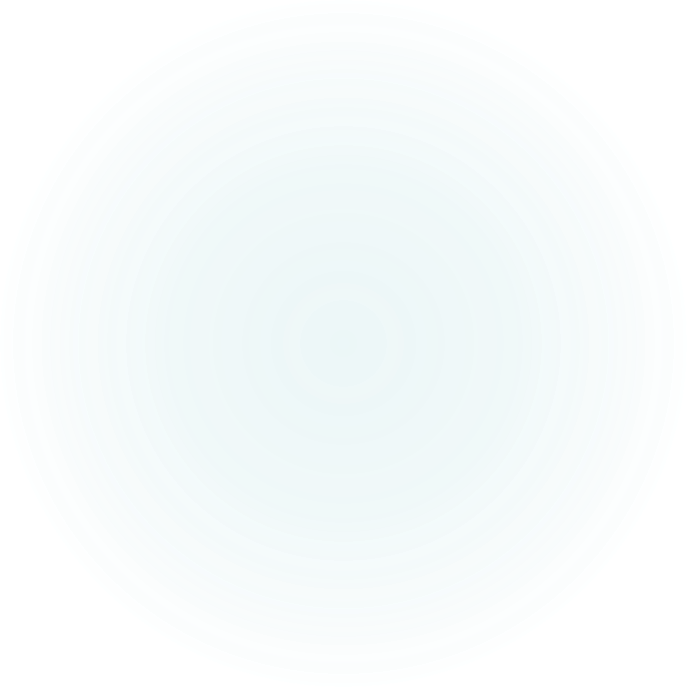 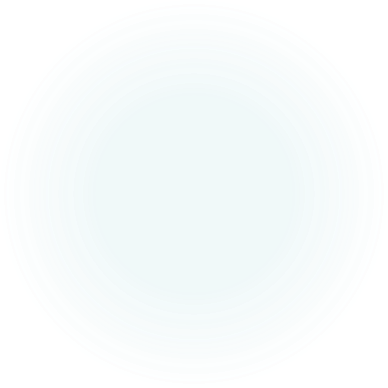 <— Click here!
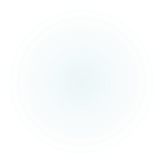 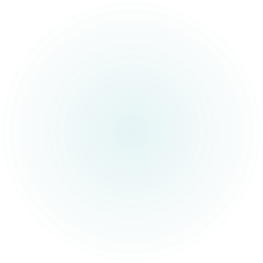 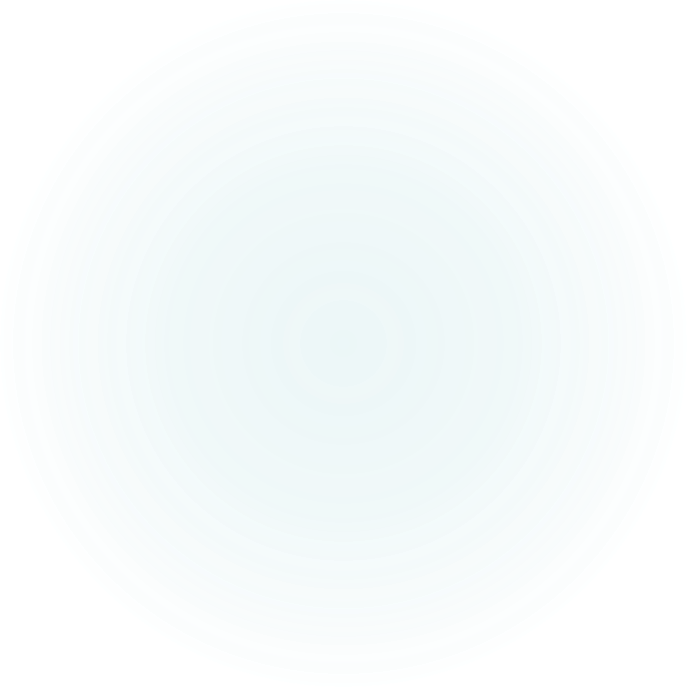 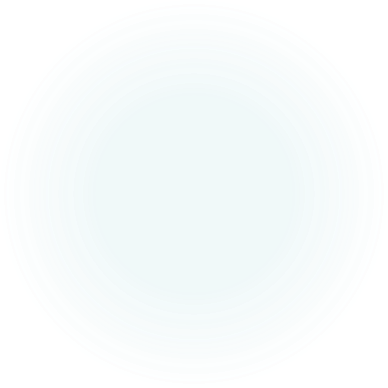 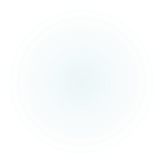 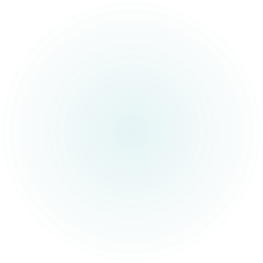 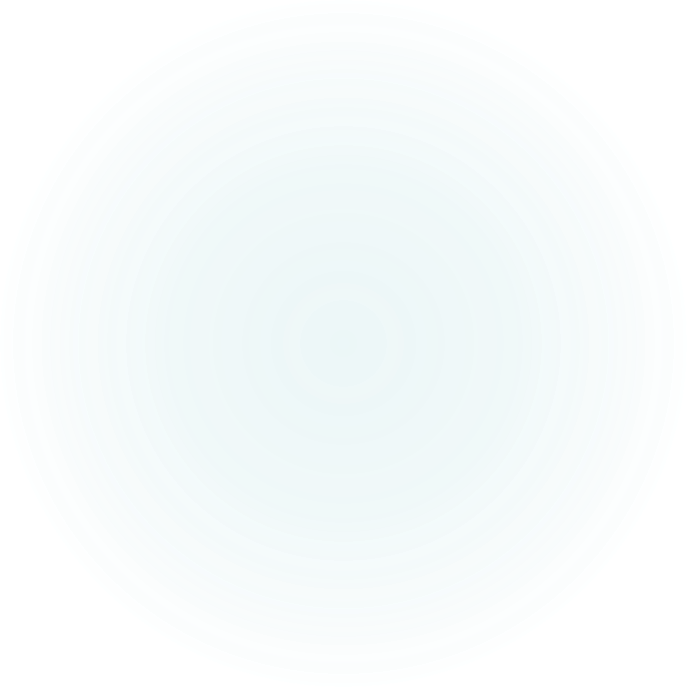 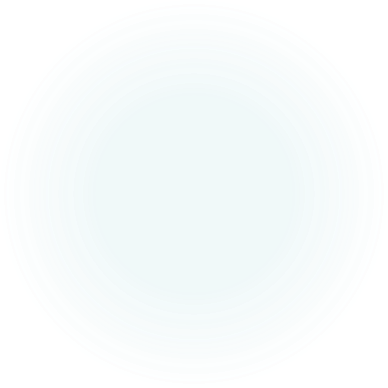 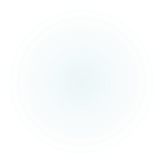 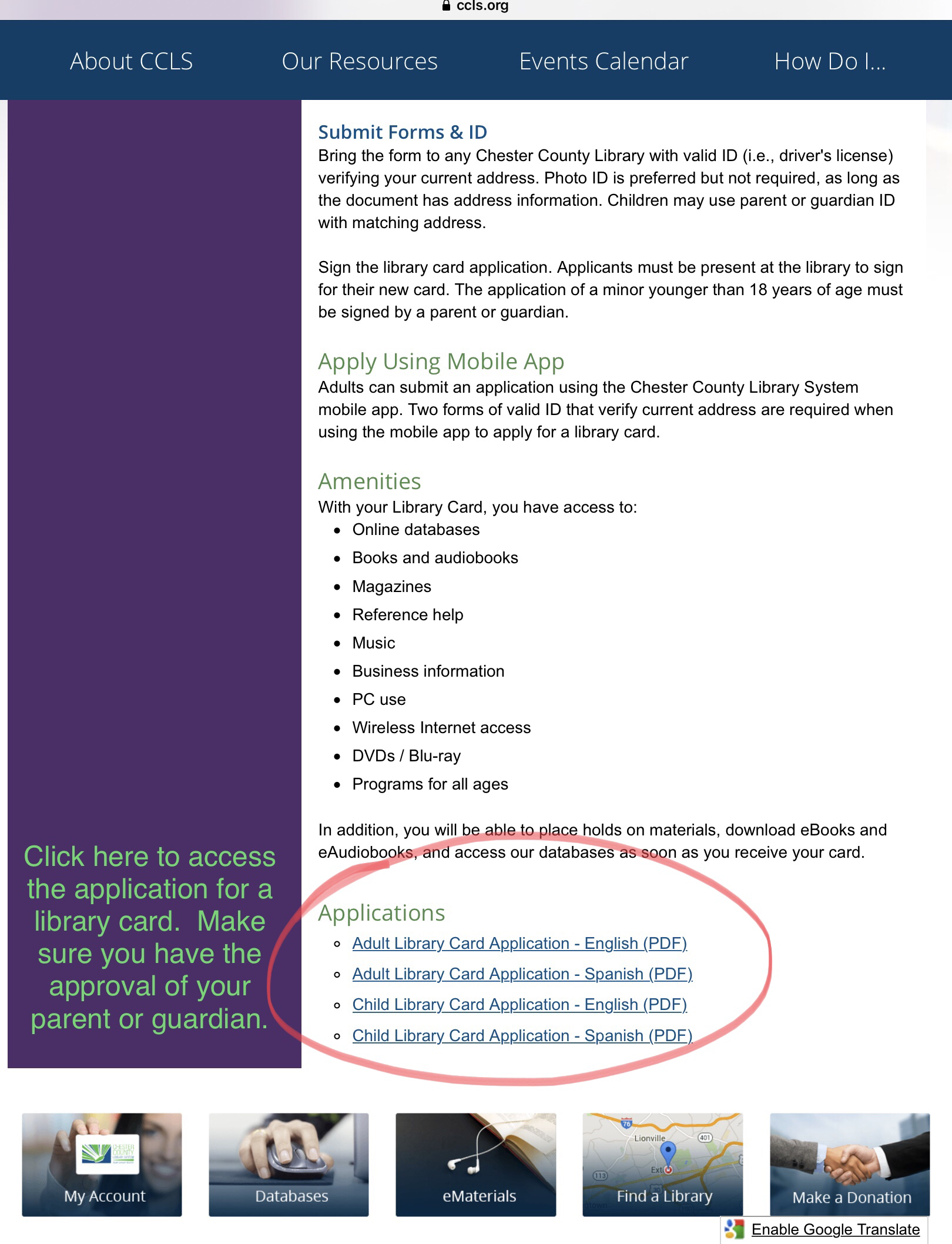 Scroll down until you can make your selection for a youth library card.
Child Library Card Application
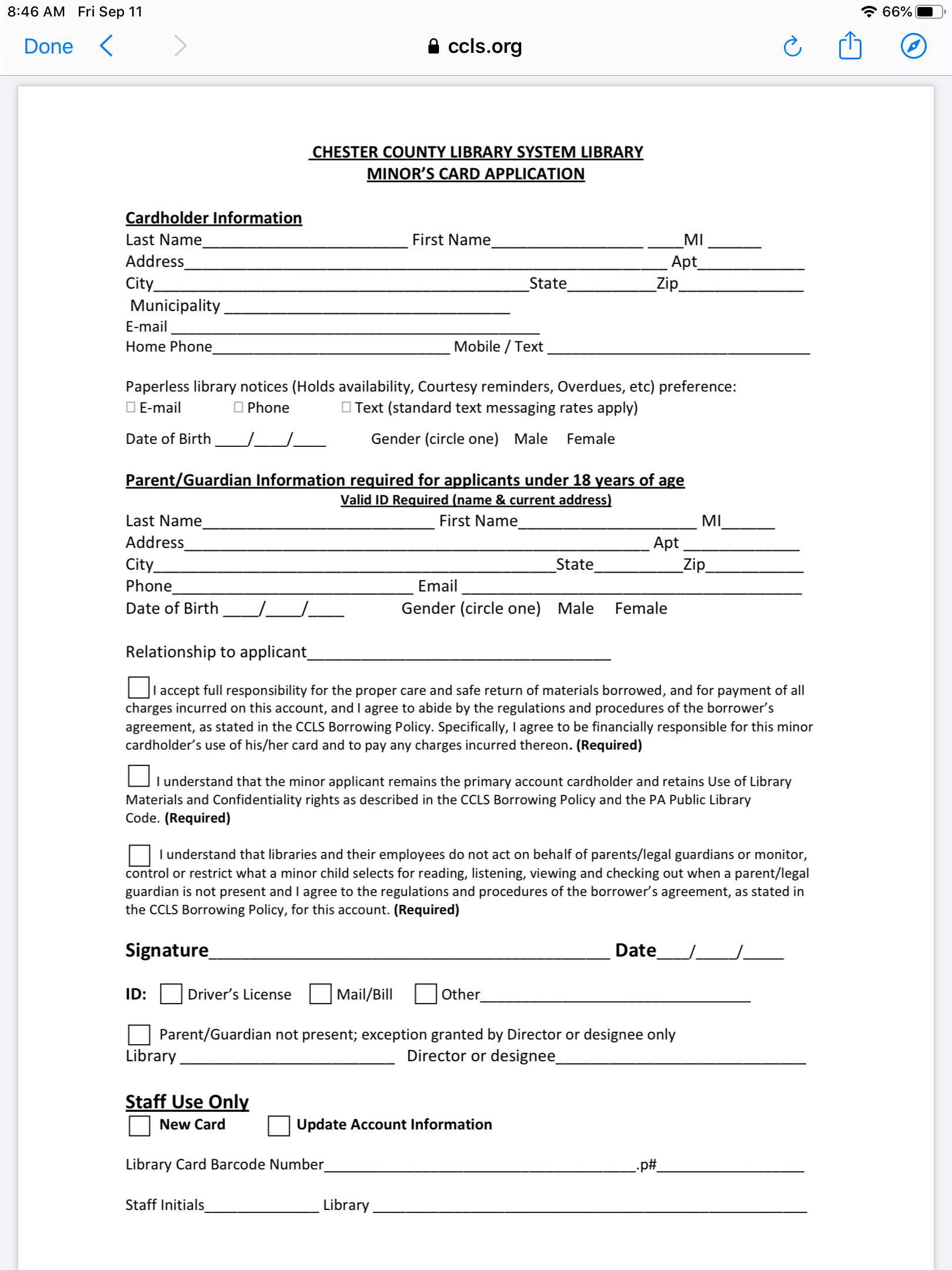 Get approval of an adult at home before submitting your completed application for a library card.
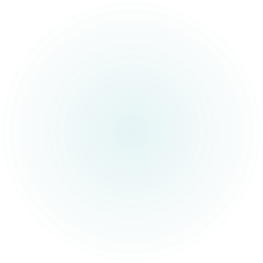 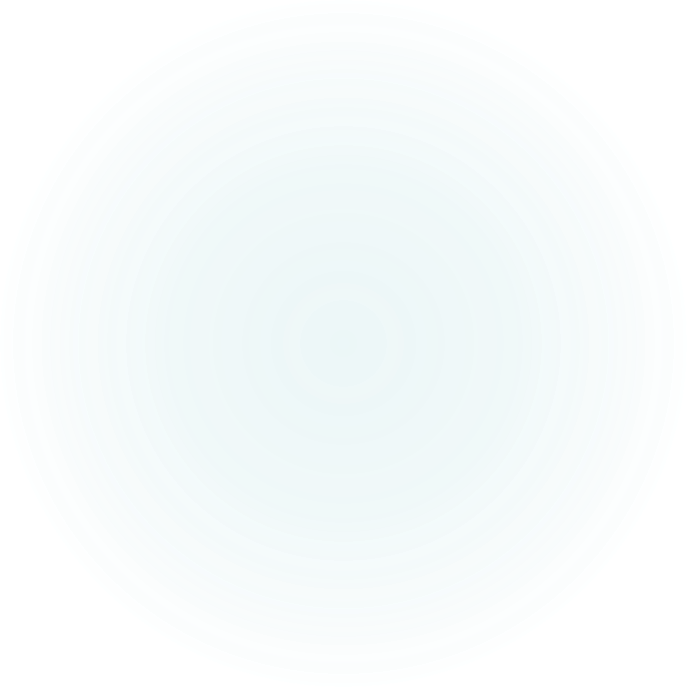 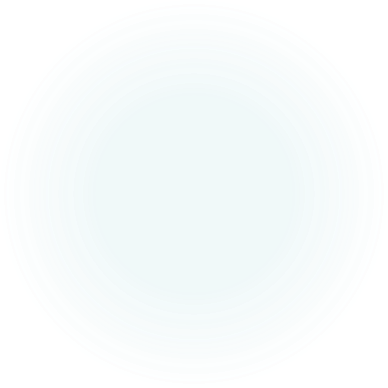 En Espanol
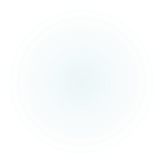